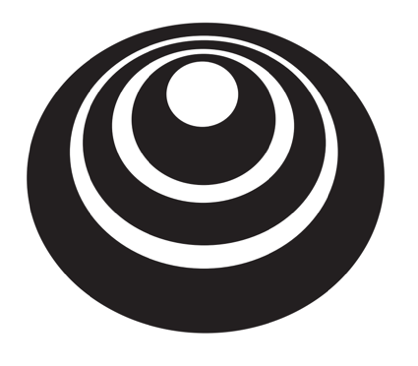 Setting up your goal
Single number 
evaluation metric
deeplearning.ai
Using a single number evaluation metric
Idea
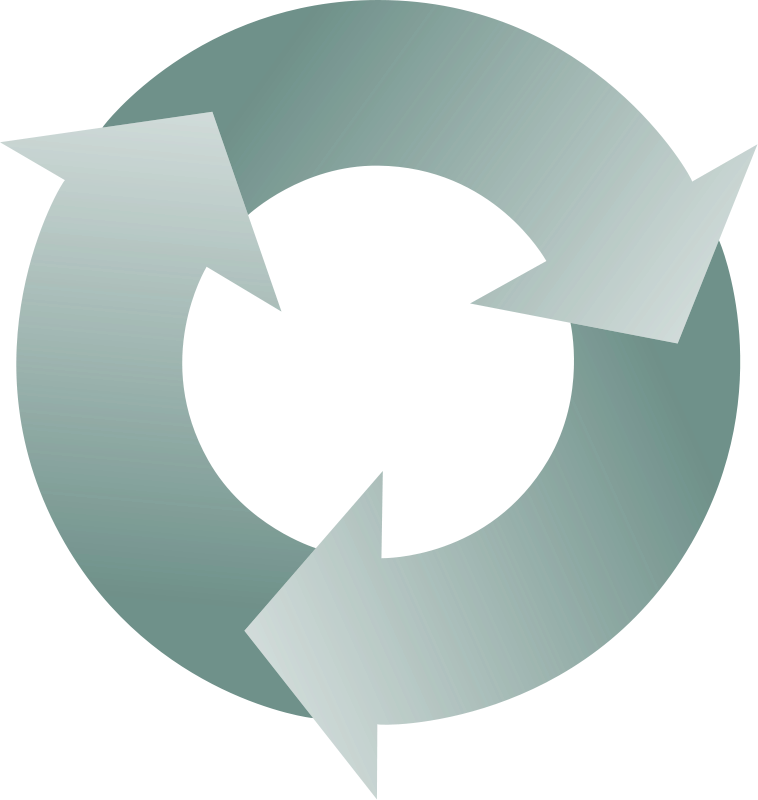 Experiment
Code
Another example